Alternative dispute resolution: providing consumers real effective redress 

Pedro Oliveira
Legal Adviser

3 October 2013, VilniusLithuanian Presidency Conference on Consumer Protection
What is BUSINESSEUROPE?
Mission
Purpose
Pillars
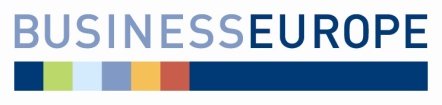 Members FIRST
Staff: about 50 persons
Supporting network of 57 companies (ASGroup)
Alliance for a Competitive European Industry
European Employers Network
Influence EU policies to create a business-friendly environment
“Actively promote and represent business in Europe”

  “Advocate a favourable and competitive business environment to foster sustainable economic growth”
The Confederation of European business, representative of more than 20 million small, medium and large companies
A Social Partner
2
EU Single Market Month – our flagship
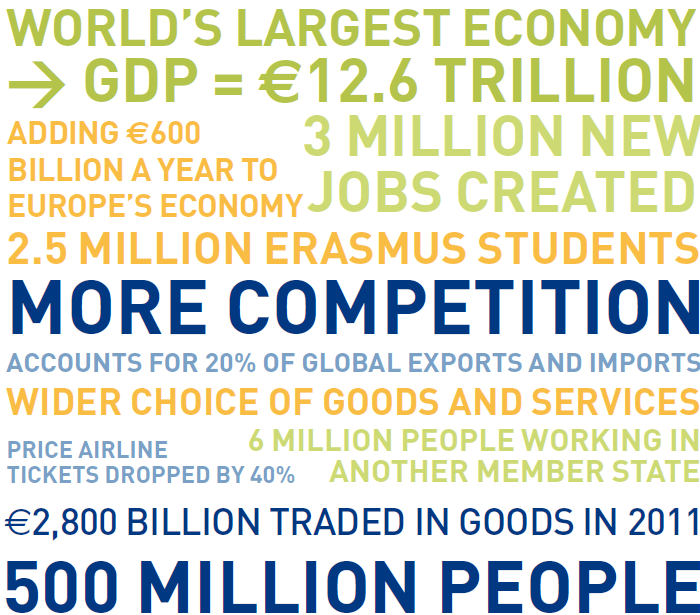 3
Effective redress
Important driver of consumer confidence 
Fundamental for developing Digital Single Market
Shared responsibility (public and private entities)
Courts are one of the solutions BUT not the only one
4
Importance of ADRs
BUSINESSEUROPE strongly supports ADRs
It is about: 
Giving consumers and businesses an effective way of solving their disputes avoiding confrontation
Costs-efficiency
Avoiding unnecessary litigation
Litigation is lengthy, complex and expensive
5
Room for improvement
Huge variety of ADRs exist
No single model
Preserving diversity, quality and efficiency
Filling the gaps, in particular in the online environment
Raising awareness
6
New ADR Directive (I)
Focuses on quality and awareness
No one-size-fits-all 
Encourages first contact with trader
Access to justice remains intact
Preserves reputation 
Leaves financing possibilities open
7
New ADR Directive (II)
Complex but reasonable obligations for traders
Last but not least: voluntary nature is not affected
8
New ODR regulation
Makes use of existing European tools like ECC-net
Does nor set unrealistic goals
Simplicity and user friendliness are key for businesses too
9
05/04/2011
The future of ADRs
Awareness is shared responsability:
Authorities, Institutions, Businesses and Consumers 
Mentality and behaviour change are the biggest challenge
10
THANK YOUR ATTENTION

Register NOW for our BUSINESSEUROPE/LPK Event  14.10.13
‘Mutual recognition: Boosting the Single Market!’
Check our webpage: www.businesseurope.eu
11
12